Chapter 8F-testANOVA
F-ratio
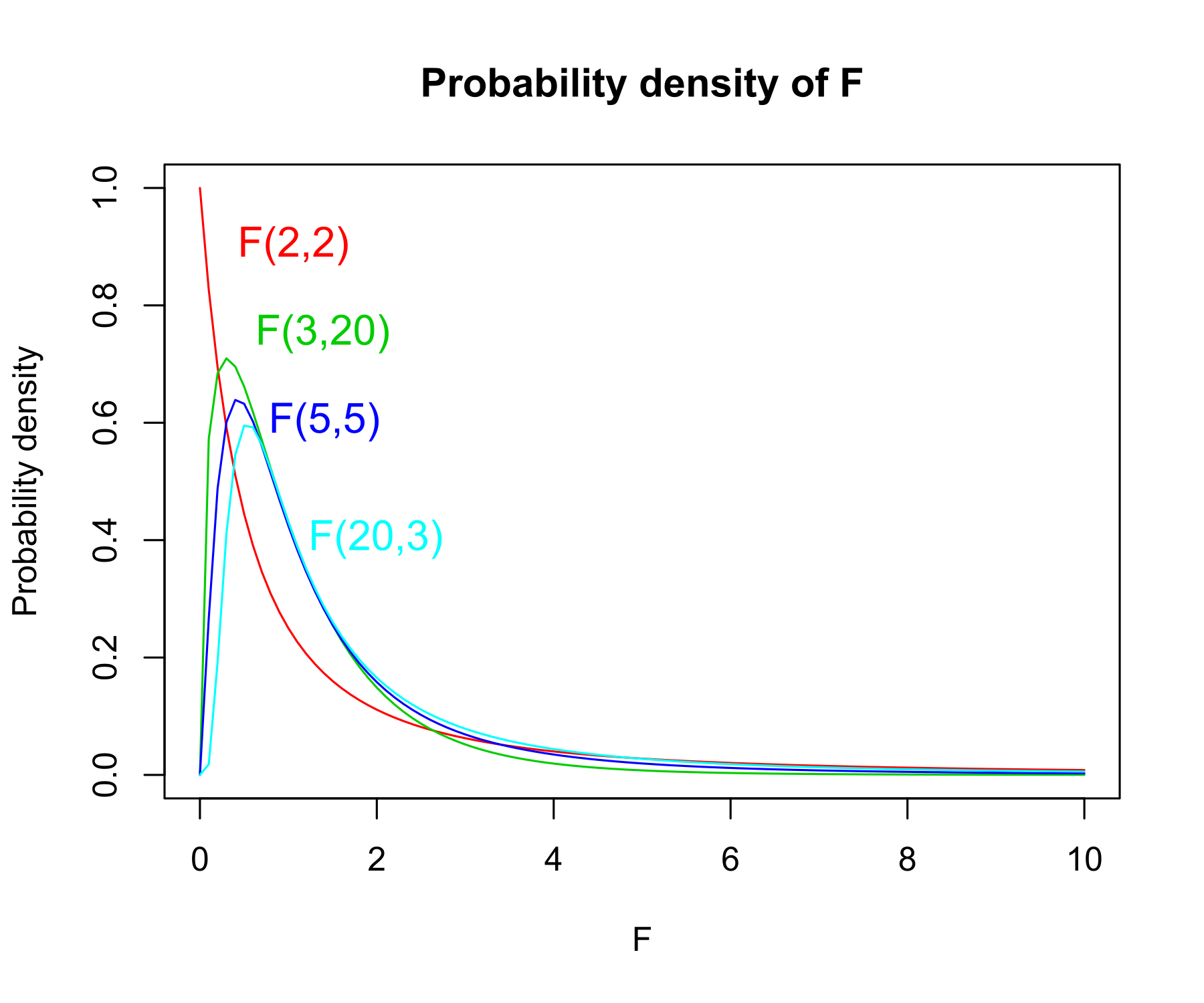 Analysis of variance (ANOVA)
Application of the F-test principle
Allows comparisons of multiple mean values
H0: means of all groups are identical
Decomposes the total Sum of Squares (= numerator in the variance formula) into
Systematic component (Sum of squares effect) – can be scaled by corresponding DFeffect (=number of groups – 1) to get Mean Square (MSeffect)
Residual variability (Error Sum of Sq.) – can be scaled by DFerror (= number of obs. – 1 –   DFeffect  ) to obtain the MSerror
F = MSeff/MSerror to be compared with the F distribution with corresponding DFs
R2 (proportion of explained variability) = SSeffect/ SStotal
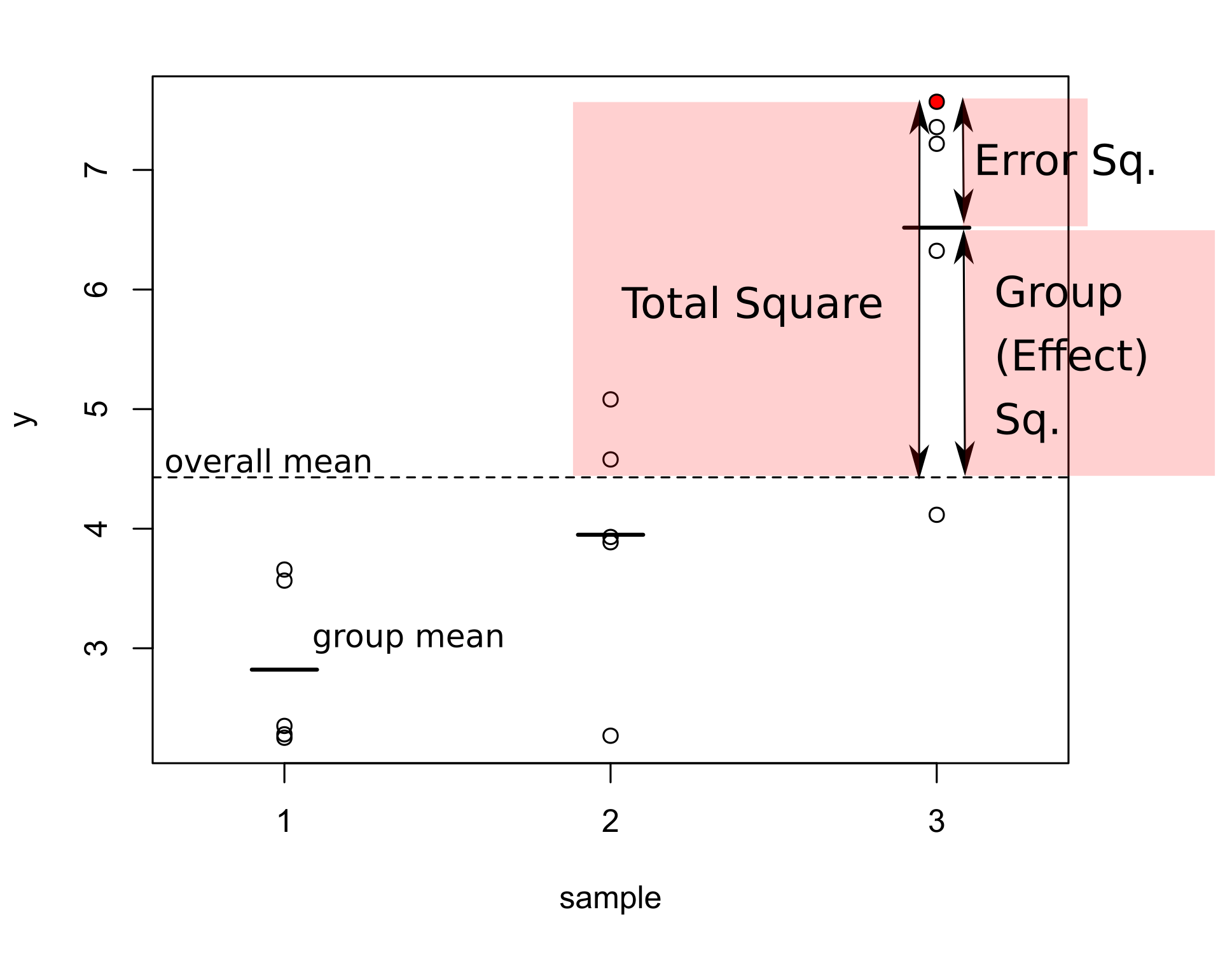 ANOVA assumptions
Homogeneity of variances (variances in all groups are equal)
Normal distribution of residuals (= of values within individual groups)
ANOVA may be unbalanced (= unequal sample size within groups)
Formal tests exist to check the assumptions
Difficult to interpret 
Graphical inspection of residuals using plot(anova.object) is a better option
Post-hoc comparisons
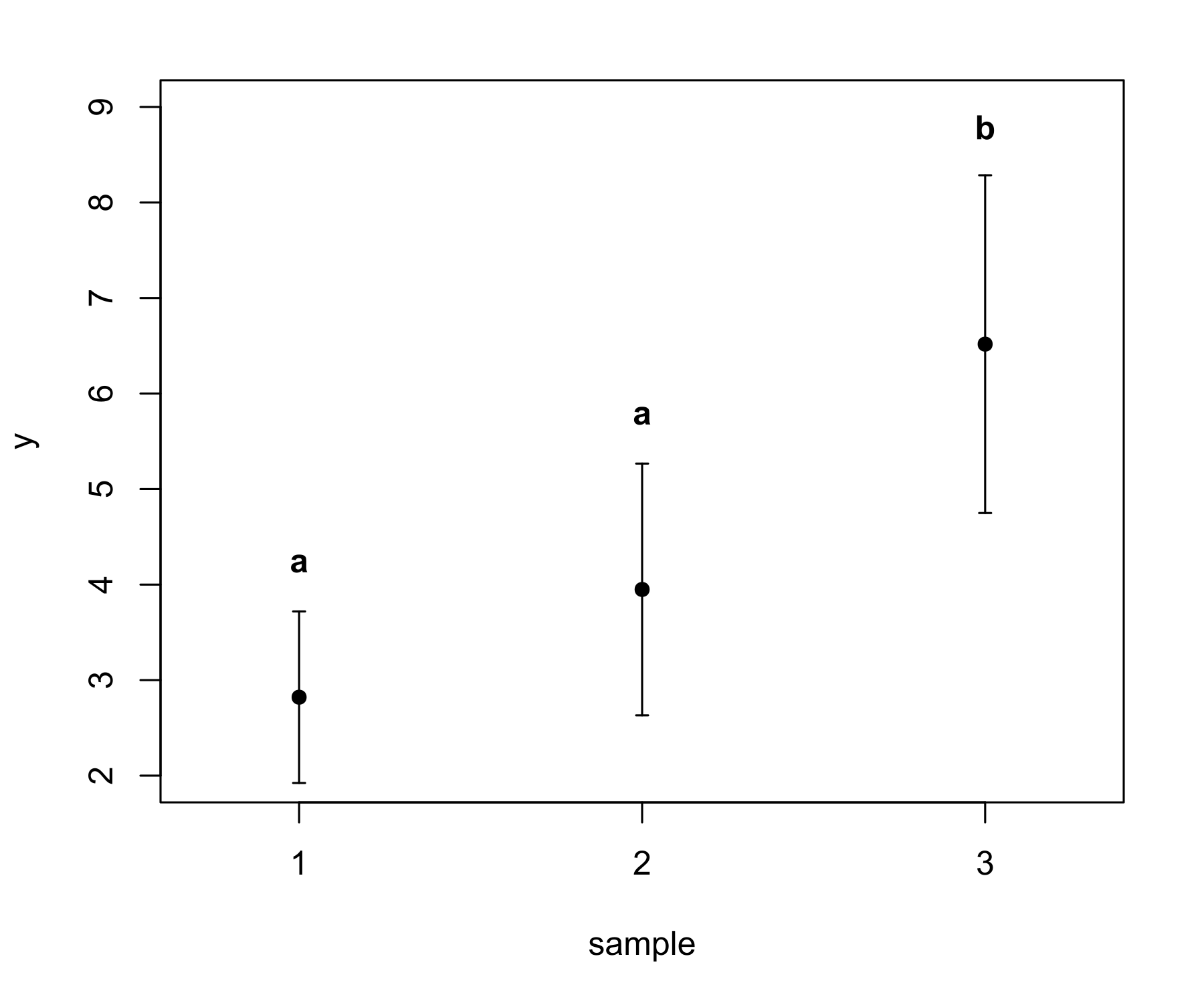 Rejecting H0 in ANOVA means that all group means are not identical, i.e. at least one is different
We wonder, which mean is significantly different from which
Post-hoc pairwise comparisons are used for that
Tukey HSD test and others
Various control levels of type-I error in multiple comparisons
Results are best displayed on graphs (groups with different letters are significantly different)